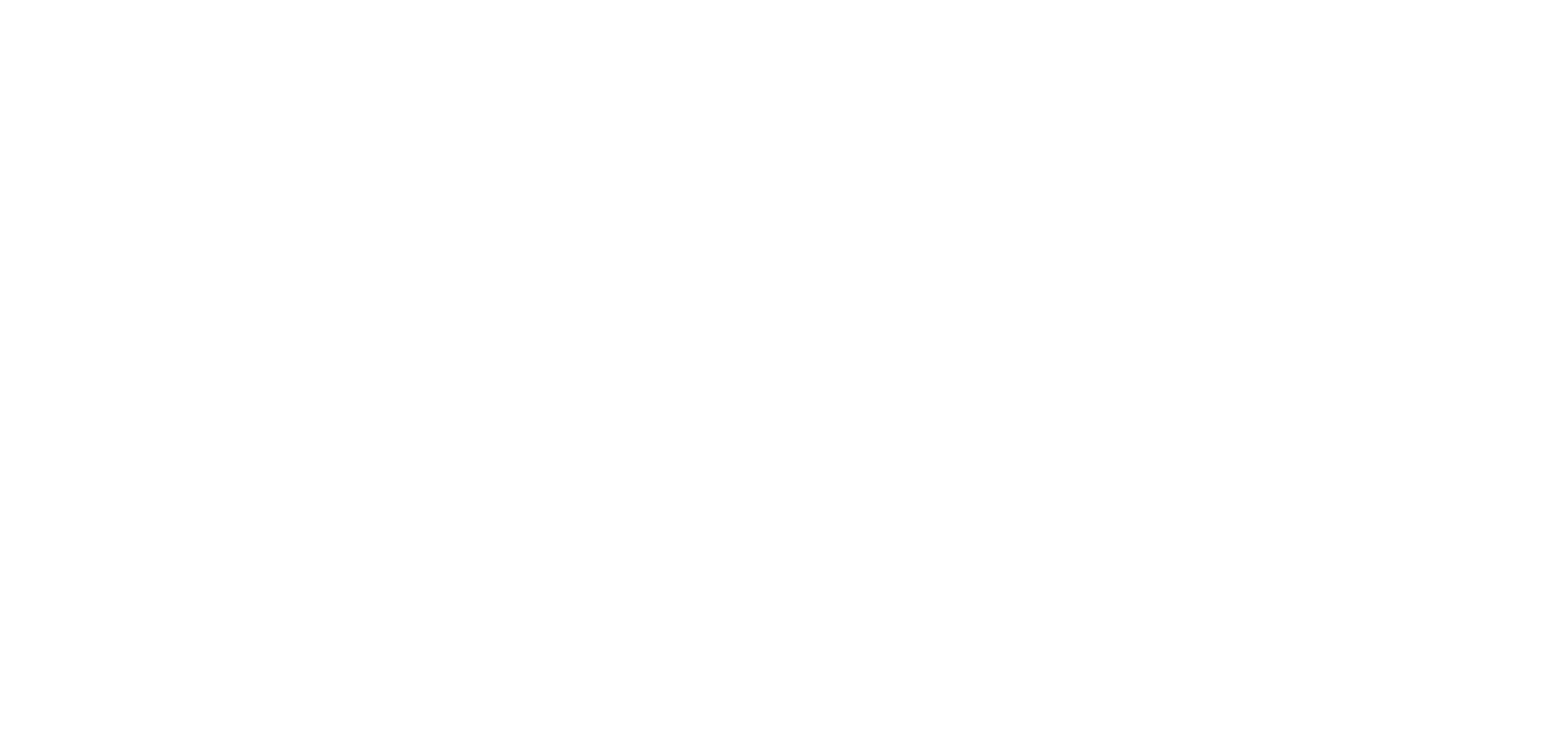 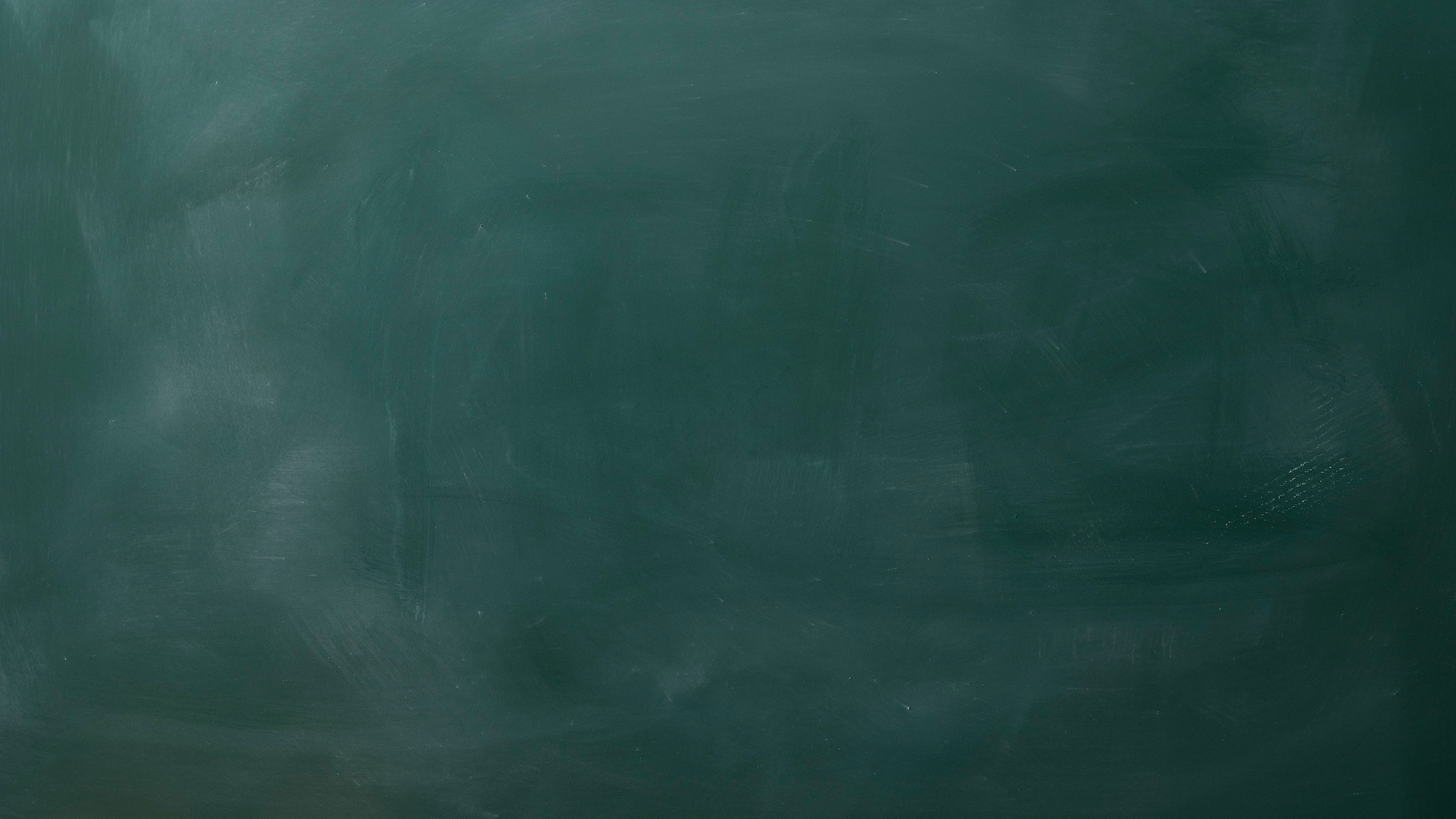 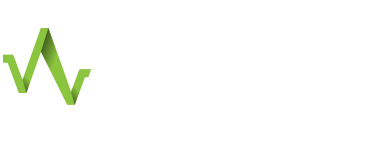 Training Deck – Facebook Ads
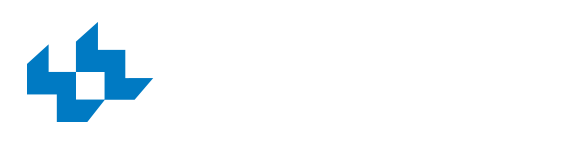 FACEBOOK ADS ARE GREAT FOR LEAD GENERATION AND AWARENESS
FACEBOOK ADS
HUNDREDS OF TARGETING OPTIONS AVAIABLE
AWARENESS
BRANDING
CONSIDERATION
GREAT LEAD GENERATION, AWARENESS AND LIKE GENERATION
PREFERENCE
LEAD GEN
RIGHT RAIL, IN FEED, INSTAGRAM AND AUDIENCE EXTENSION PLACEMENTS
PURCHASE
LOYALTY
CPC (COST PER CLICK) OR CPM (COST PER THOUSAND) PRICING MODEL AVAILABLE - $500/MONTH MINIMUM
ADVOCACY
WHAT WE CAN DO
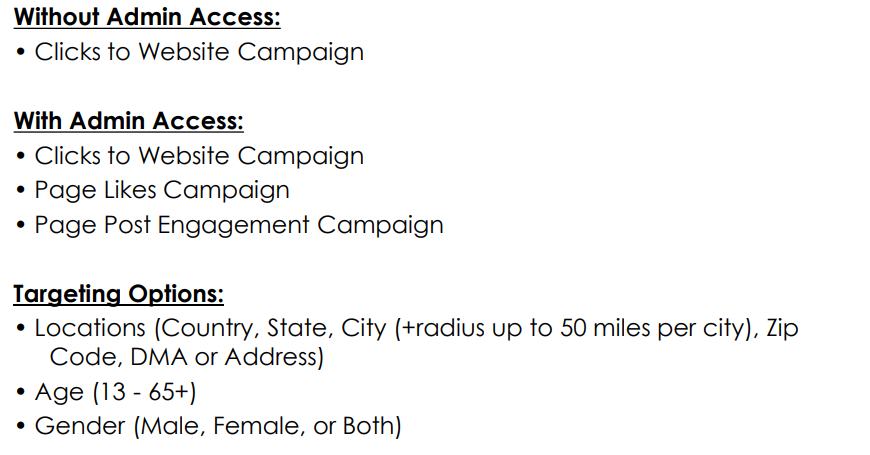 3
FACEBOOK ADS
WHERE DO THEY APPEAR?
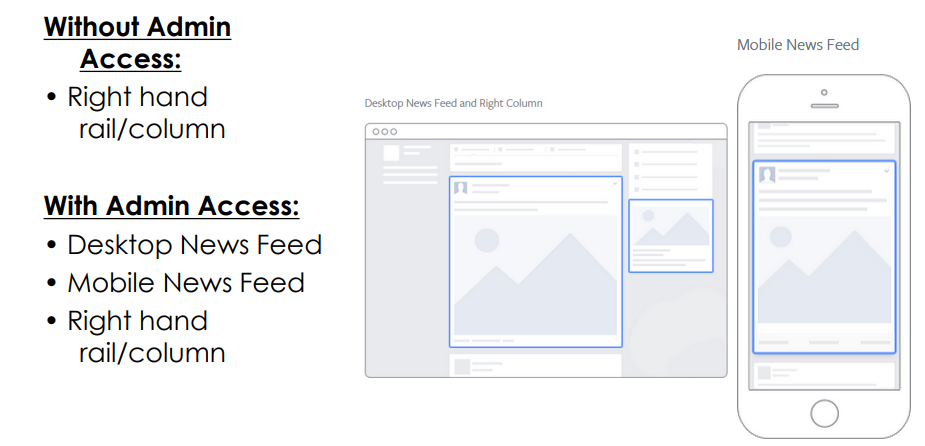 4
SOCIAL MEDIA MARKETING
FACEBOOK ADS
3 TYPES OF CAMPAIGNS TO RUN
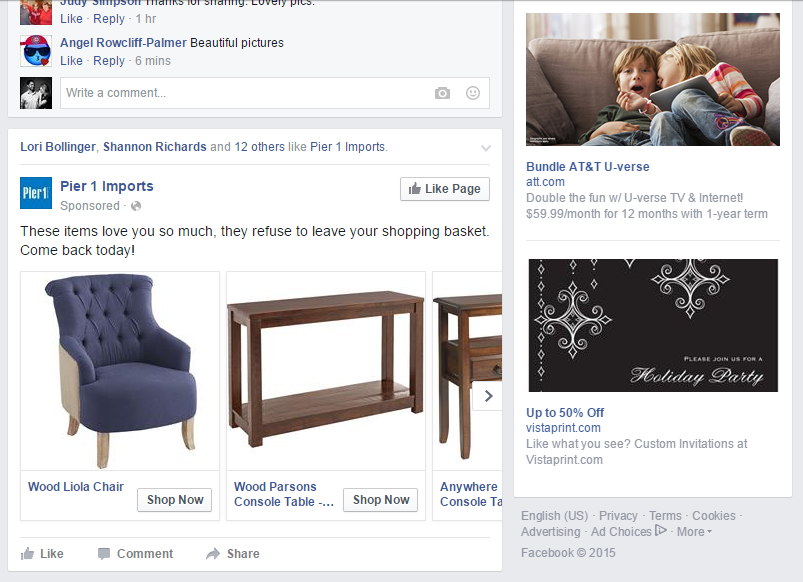 PAGE POST ENGAGMENT
CLICKS TO WEBSITE
Page likes
5
CLICKS TO WEBSITE CAMPAIGN
FACEBOOK ADS
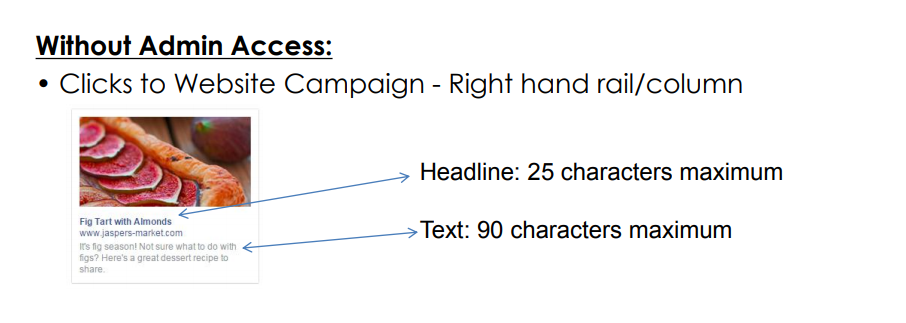 6
CLICKS TO WEBSITE CAMPAIGN
FACEBOOK ADS
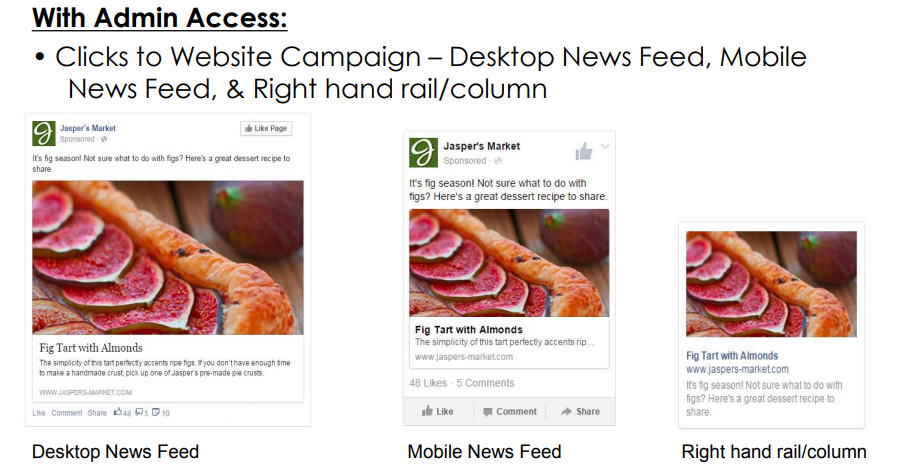 7
PAGE LIKES CAMPAIGN
FACEBOOK ADS
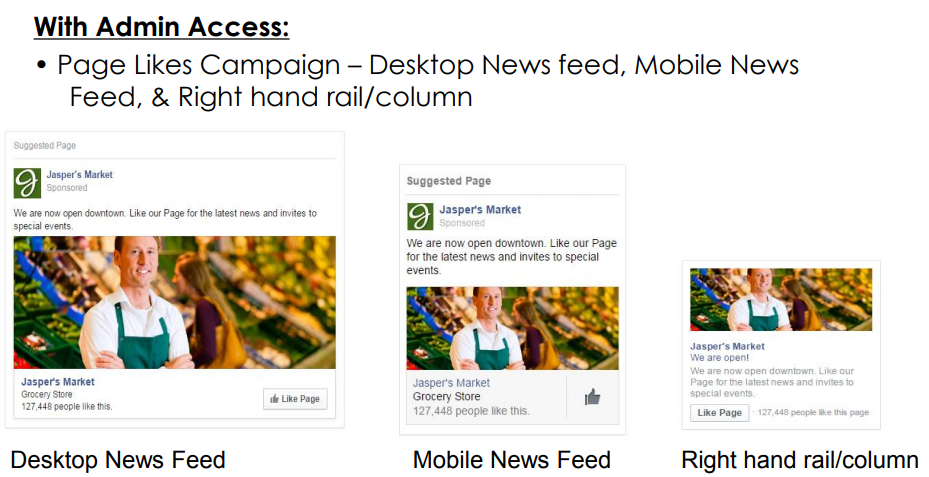 8
PAGE POST ENGAGEMENT (BOOST) CAMPAIGN
FACEBOOK ADS
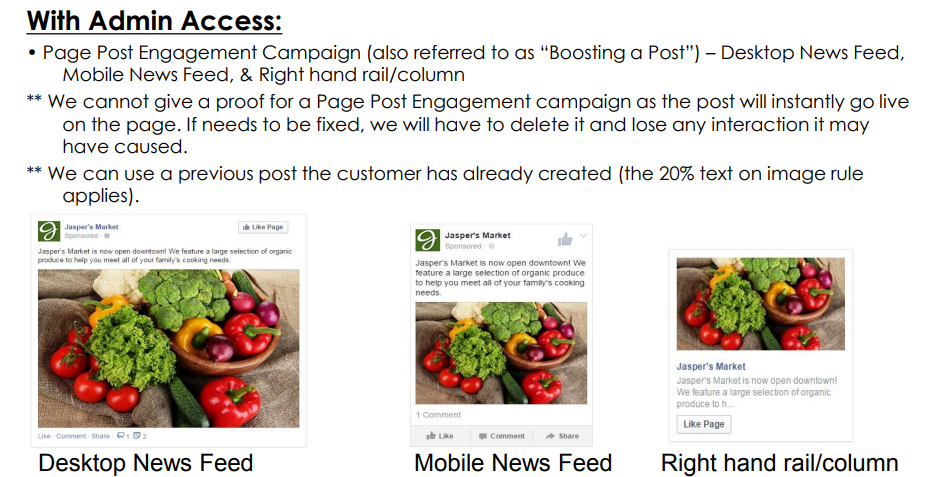 9
THINGS TO KEEP IN MIND
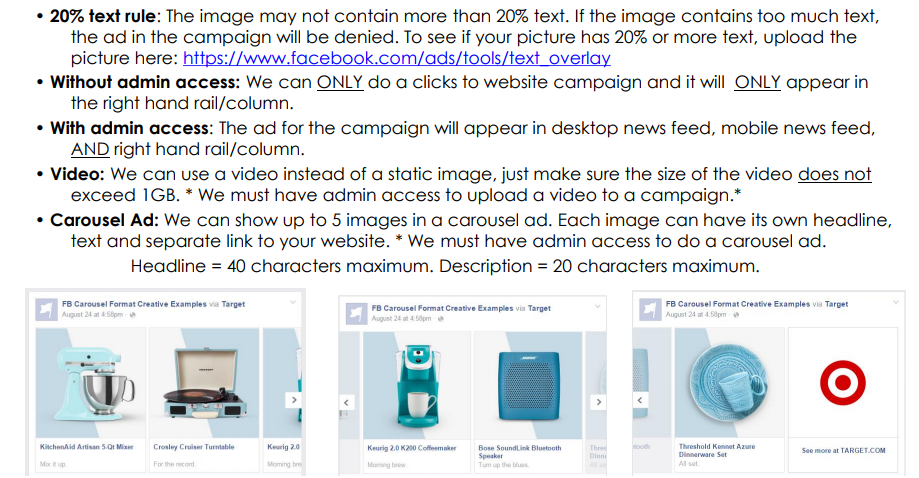 10
FACEBOOK AD CAMPAIGN FULFILLMENT – OVERVIEW OF PROCESS
Identify an interest from the advertiser - Have a conversation about their needs
SUBMIT A request for quote or sold order at (minimums apply see handout)http://leeenterprises.formstack.com/forms/smm

CAMPAIGN SETUP AND GO LIVE (Centralized team)

Campaign is monitored to ensure that it is spending correctly and adjustments made to keyword bids as needed

REPORTING CAN BE FOUND IN AMPLIFIED LOCAL REPORTING SUITE

FINAL COSTS ARE CHARGED BACK TO ENTERPRISE
11
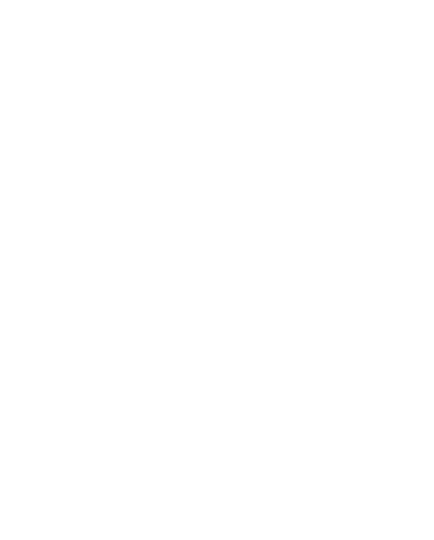 QUESTIONS?Sales:Contact Adriane MorrisAdriane.morris@lee.net563-383-2127Fulfillment:Contact Eddi Umphreyedwina.umphrey@lee.net563.383.2502